附件一
學生團體保險【第2學期】應注意事項說明
國泰人壽　107.2.1
1
【106學年度第2學期】保險期間及保費
保險期間
保費多少
107年2月1日上午零時~107年7月31日午夜十二時止
單位：元/人
完整資訊可參考：國泰人壽官網/學生團體保險/內容與條款
2
【106學年度第2學期】投保作業投保作業通知書
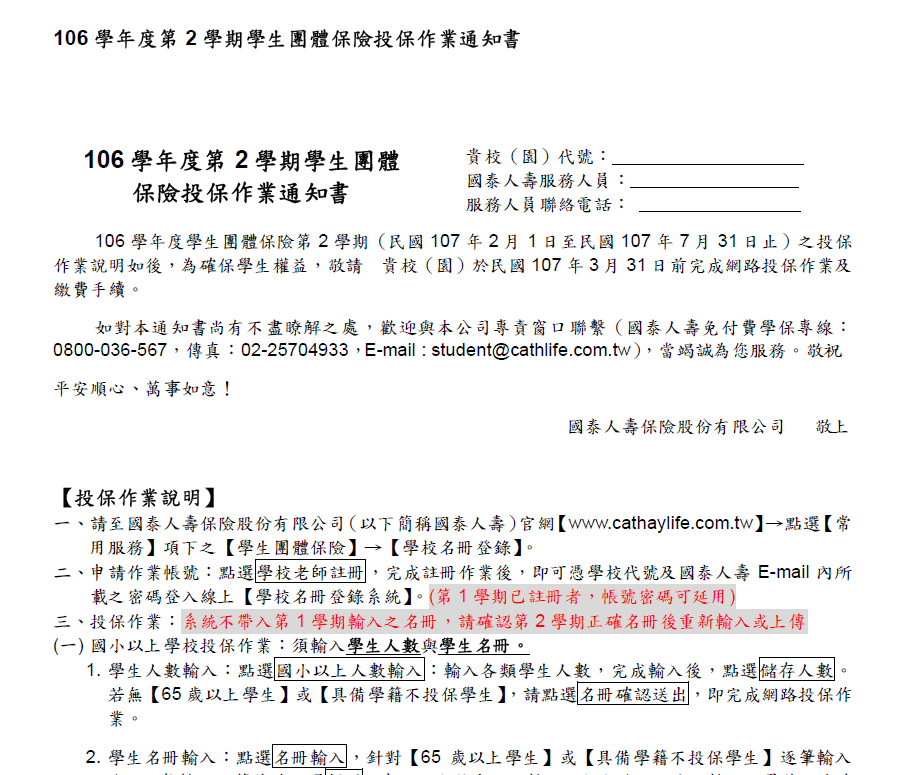 下載路徑：國泰人壽官網/學生團體保險/學校名冊登錄/資訊下載
3
【新學期，新服務】 1. 忘記密碼
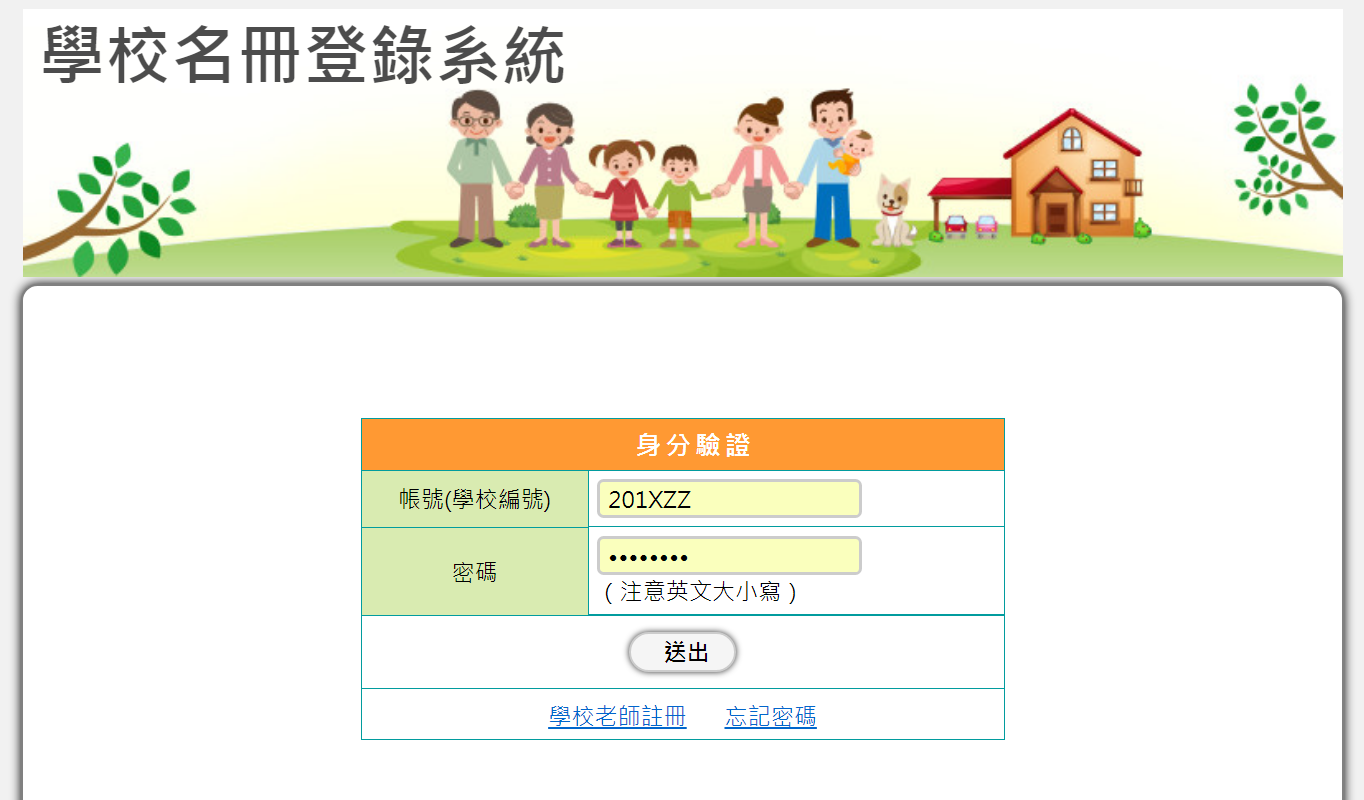 忘記密碼
登入畫面，新增「忘記密碼」功能。
4
【新學期，新服務】 1. 忘記密碼
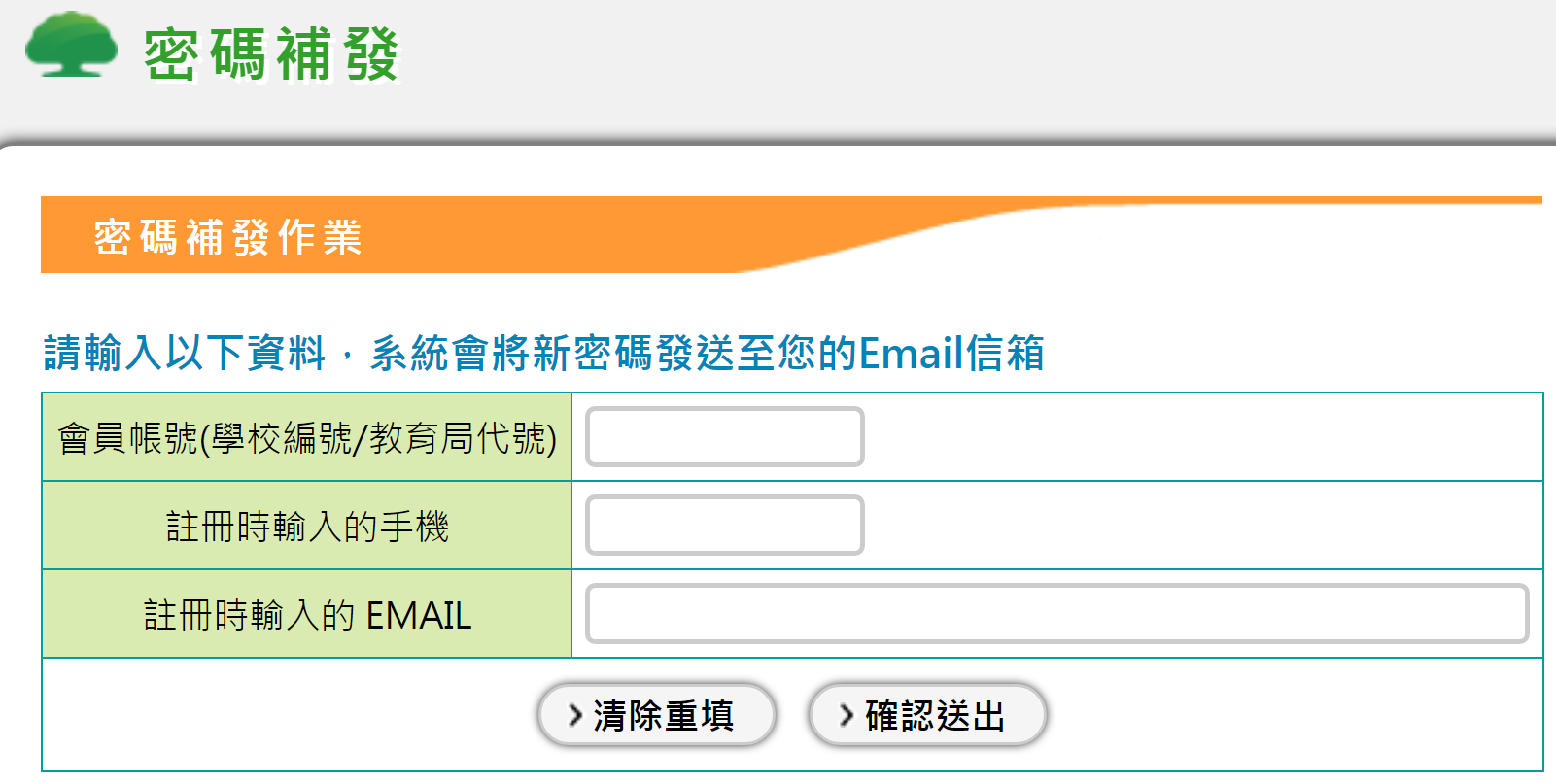 輸入   學校代號
註冊時的「手機號碼」
註冊時的「E-Mail」
確認送出
上方３項欄位均正確，即會重發密碼至老師註冊時的E-Mail
5
【新學期，新服務】 2. 「有效名冊」查詢及下載
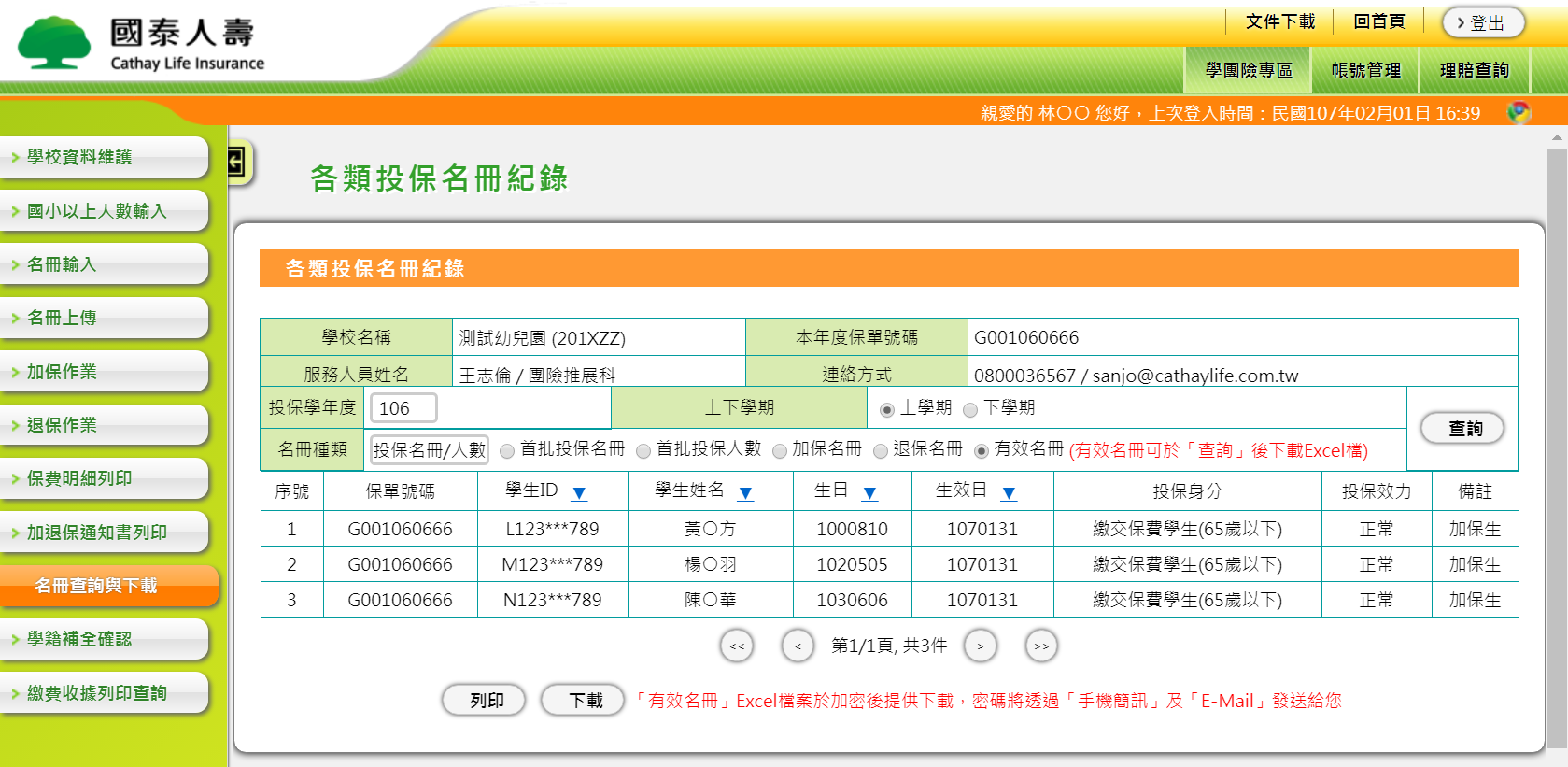 ● 上學期
投保學年度｜106
查詢
● 有效名冊
名冊查詢與下載
下載
「有效名冊」Excel檔案，因含有身分證字號等個資，下載時會「加密」，
　　密碼會發送至老師的「手機簡訊」及「E-Mail」。
「 有效名冊」為前一學期的「首批投保」名冊 + 加保名冊－退保名冊
6
【新學期，新服務】 2. 「有效名冊」查詢及下載
● 下載後的Excel檔， 修改為「第２學期的最新名冊」後，即可「名冊上傳」，完成投保作業。
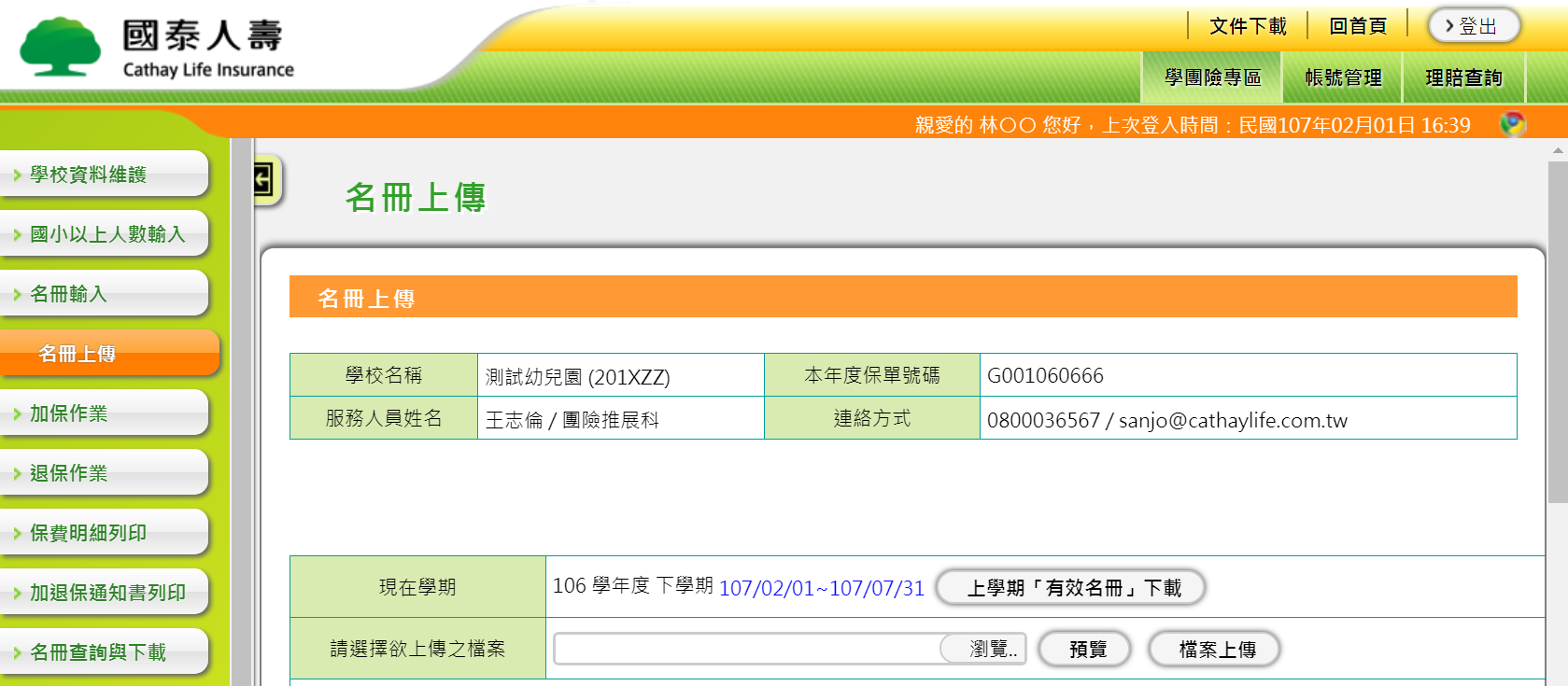 名冊上傳
7
【首批投保】作業
國小以上
 即「新學期（8/1 或2/1 起）」的「人數輸入」及「名冊輸入」
1. 輸入「學生人數」。
2. 如有「65歲以上學生」或「具備學籍不投保學生」，　 另需進行【學生名冊輸入】作業。
幼兒園
僅須輸入 「學生名冊」。
提醒您
 第2學期投保，「學生名冊」須重新輸入或上傳！
 可至【名冊查詢與下載】下載「有效名冊」。
8
【加退保】作業
非「首批投保」學生之加保作業
● 何時可輸入加退保？
首批投保作業完成繳費，保費入帳次日起可進行加退保作業。
● 加保輸入寬限時間？
加保最遲應於學童「實際入學日」起7日內於學校名冊登錄系統完成輸入。
退保生之保障效力一律持續至申請退保當月最後一天。
為避免耽誤個別學生加保作業之輸入期限，首批投保作業輸入完成後，請務必儘速開單並完成繳費。
9
加保保費計算
● 加保生效日為○月1日：
　保費 = 31元 × (○月~7月之經過月數)
　例如：3月1日加保生效
　保費 = 31元 × 5個月 = 155元
● 加保生效日非○月1日：
　保費 =【○月底日期-生效日前日】天×1元 +
　　　　31元 ×【(○+1)月~7月之經過月數】
　例如：3月5日加保生效
　保費 = (31-4) ×1元 + 31元×4個月
　　　 = 27 + 124  
　　　 = 151元
10
無法輸入之難字(特殊字)處理－1
至【名冊輸入】／單筆輸入作業畫面：
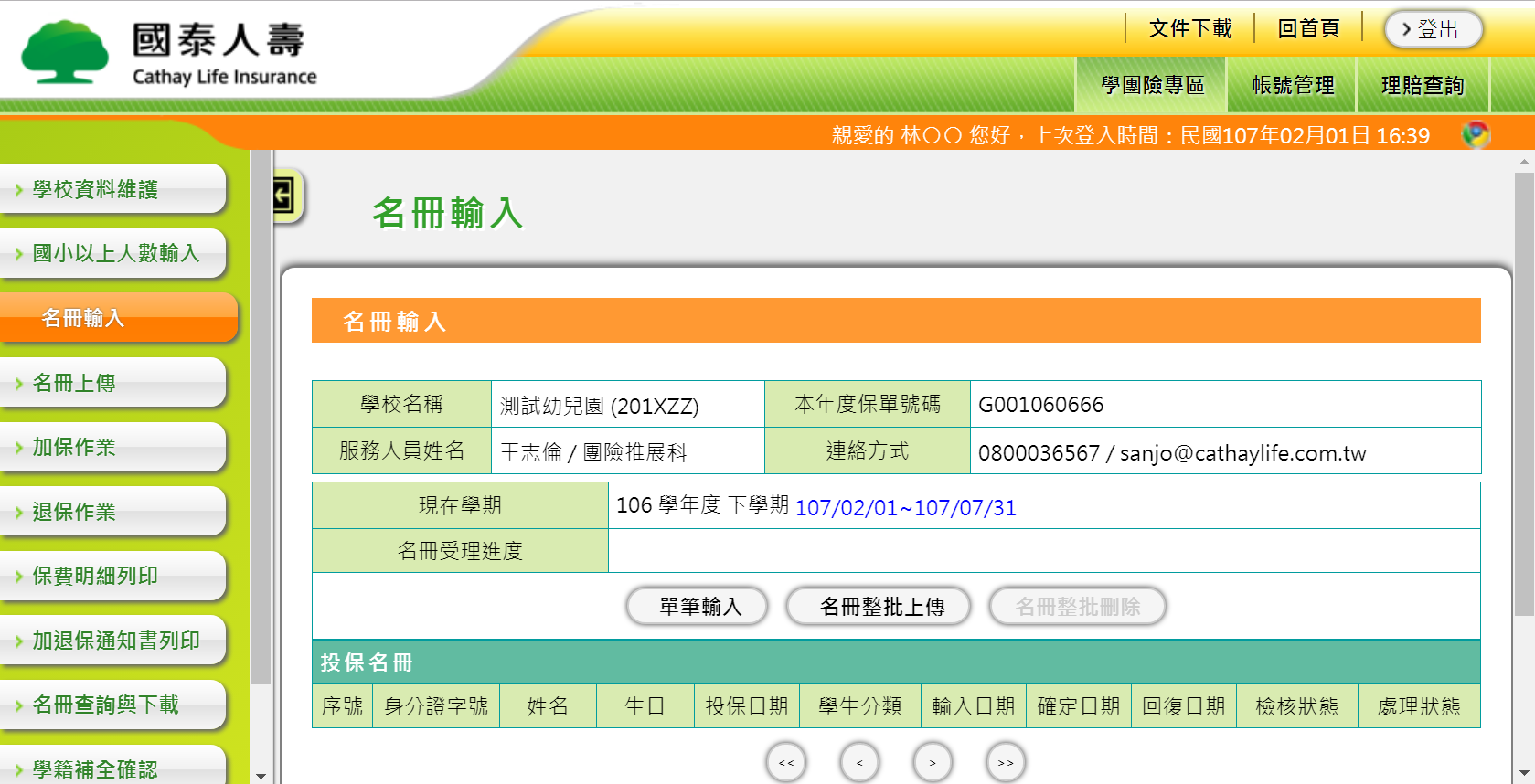 名冊輸入
單筆輸入
11
無法輸入之難字(特殊字)處理－2
將滑鼠游標點擊「姓名輸入欄位」，欄位旁會出現紅色「特」字，點擊「特」字後，可選擇「注音」或「倉頡」輸入，即可進行特殊字輸入。(如無法順利輸入，請將電腦系統輸入法切換為英數狀態)
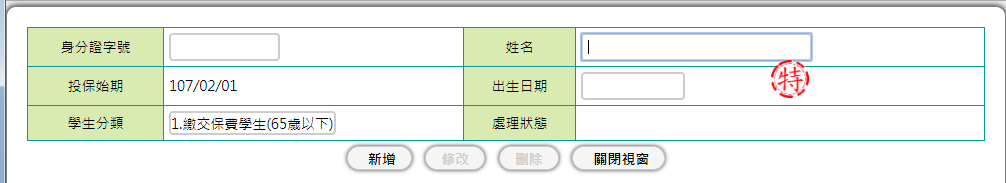 姓名
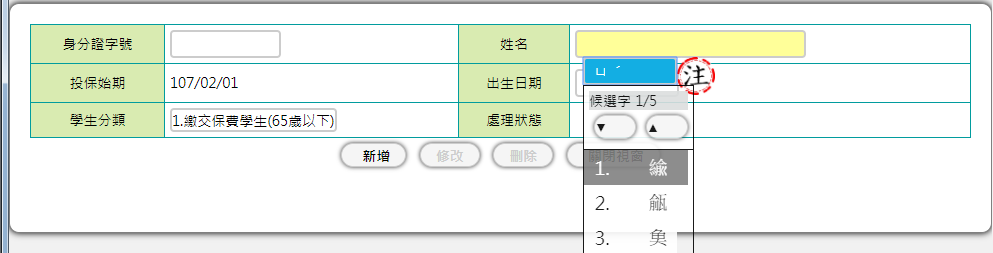 姓名
12
名冊輸入後，但姓名中有問號(？)
點【名冊輸入】，找出姓名中有問號的學生：
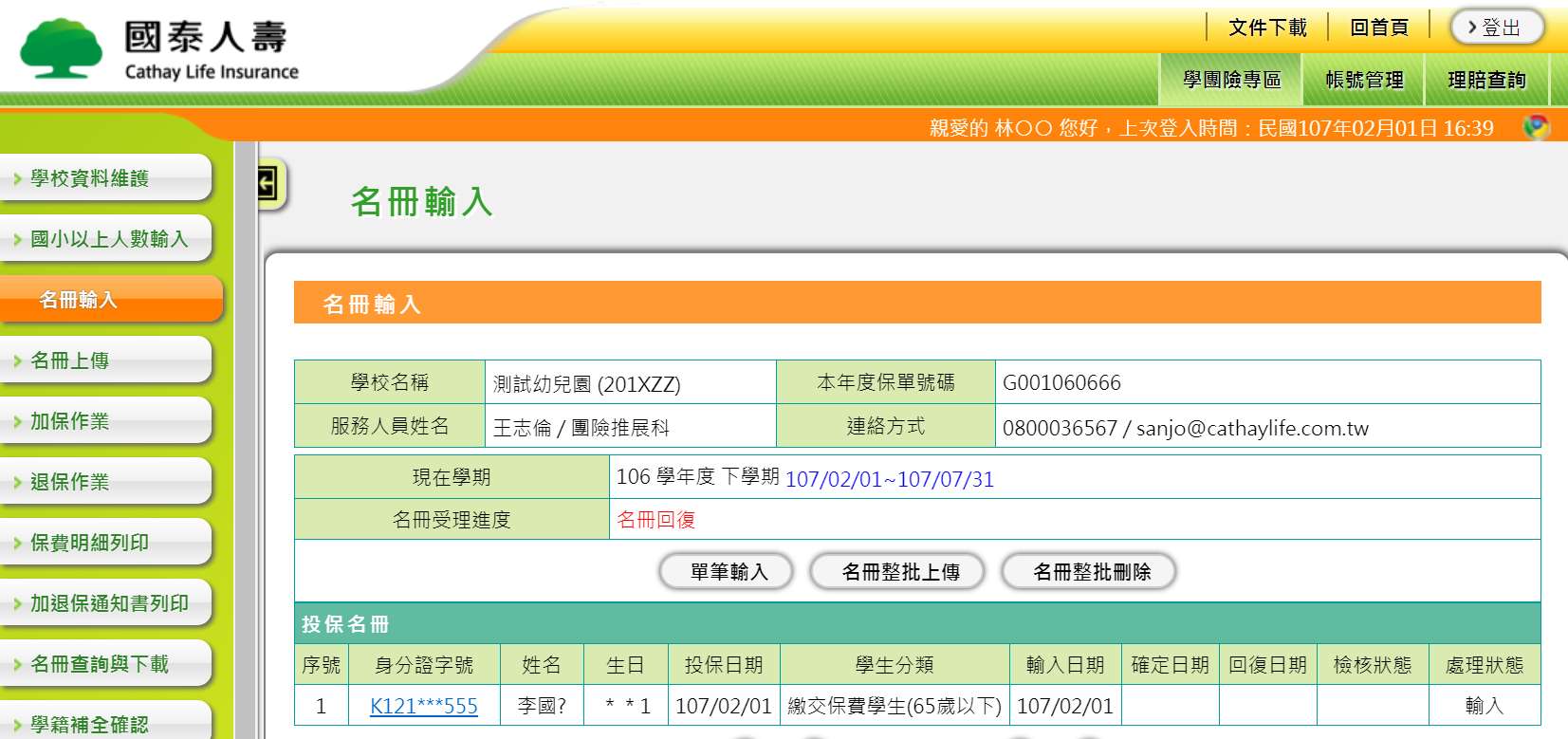 名冊輸入
名冊輸入後，但姓名中有問號(？)
1. 點擊該學生【身分證字號】。2. 將滑鼠游標點擊姓名欄位，旁邊會出現紅色「特」字，　 輸入完成後，再按「修改」即可。
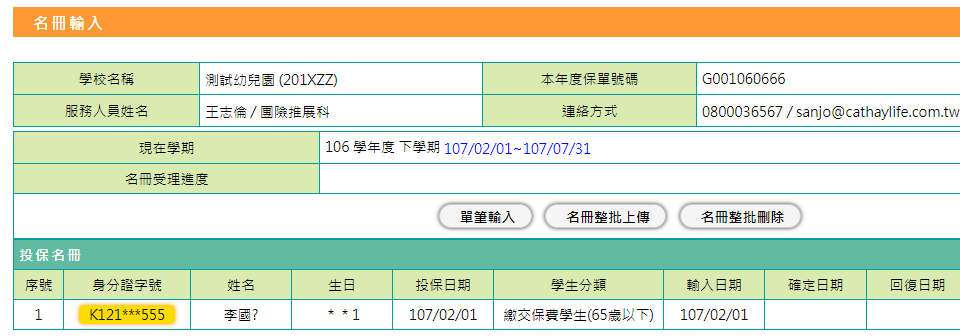 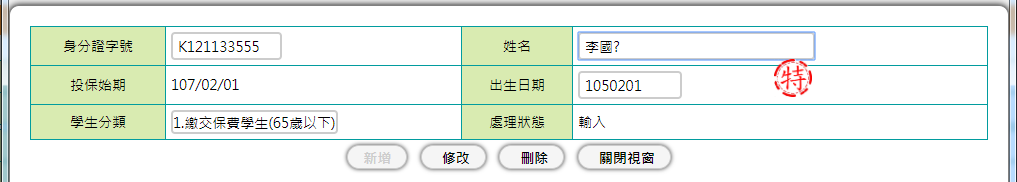 14
外籍學生投保身分證字號欄位如何輸入？
 請輸入居留證號碼
若尚未申請到居留證，請提供學生【護照號碼】，連同【姓名】、【出生年月日】、【應繳或免繳身分】，傳真至學團小組02-25704933，由學團小組代為輸入。
15
如何在學校名冊登錄系統列印正式收據與繳款單？
須先完成「名冊確認送出」作業後→待30分鐘後至【繳費收據列印查詢】→點【選取】→再點【線上列印】。
(1) 線上列印與服務人員轉送僅得擇一辦理。
(2) 金額為負數或0元之加退保收據，學校無法自行列印，如有需要請洽該校學團服務人員。
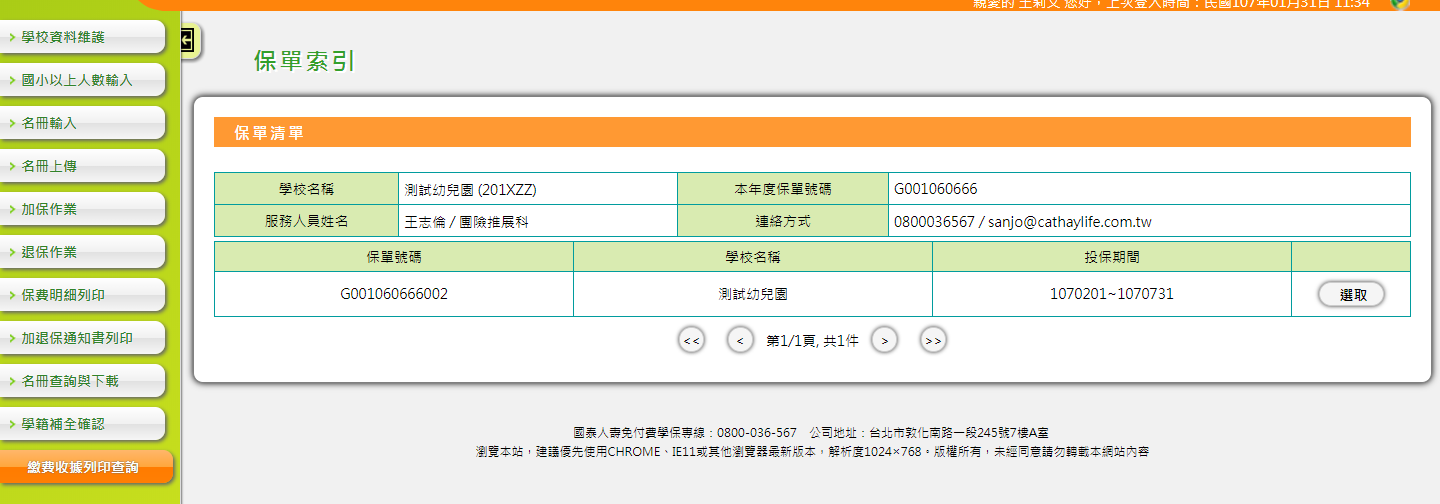 2
選取
1
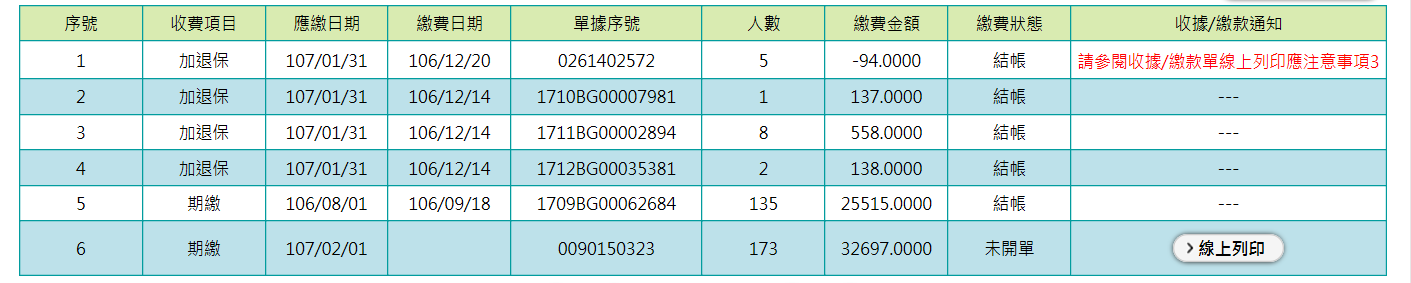 3
繳費收據列印查詢
16
線上列印
哪些繳費方式可在「學校名冊登錄系統」開收據？
1.郵政劃撥、金融行庫匯款、電聯存帳，學校皆可於
  「學校名冊登錄系統」列印繳款單及正式收據。
2.加退保負數單據與0元收據，無法於「學校名冊登錄 
   系統」列印繳款單及正式收據，將由服務人員轉送。
郵政劃撥補充：
郵政劃撥除現金外，也可繳交支票，
學校得持繳款單與支票（限即期票）自行至郵局繳付。
（受款人 / 憑票支付 / 抬頭欄位須填寫：　「交郵局存入19974889帳號」）。
17
常見退匯原因
學校使用第1學期的虛擬帳號進行轉帳繳費，因而導致退匯。
       請注意：「第2學期」虛擬帳號與「第1學期」不一樣。
實際繳費金額與繳款單所載金額不一致，因而導致退匯。
(1)跨行匯款時，自行內扣手續費，未依繳款單所載金額匯款。 
(2)將國小與附設幼兒園保費合併匯款，未依各別繳款單匯款。
「跨行匯款」至郵局19974889帳號，導致退匯。
請注意：郵政劃撥帳號禁止跨行匯款，如欲跨行匯款或電連存帳繳費，請匯入7617開頭之14碼帳戶。
18
劃撥或匯款繳費後多久會入公司帳？
郵局劃撥
銀行匯款
T+2個工作天
例如：週五(2/2)繳費，於週二(2/6)入帳
現金：T+2個工作天
支票：T+7個工作天
註：T為繳費日
19
理賠給付時，公司以何種管道通知相關人員？
學校承辦人
家長(受益人)
送件服務人員
簡訊、E-MAIL (給付明細)
簡訊、E-MAIL (若理賠申請書及公司資料庫皆無受益人E-MAIL，則服務中心印出紙本給付明細供送件服務人員轉送)
可透過「學校名冊登錄系統」查詢
20
理賠金可否直接匯至被保險人(即學生)帳戶？
依據保單條款，高中以下學團險受益人係指被保險人之法定代理人或家長。
如受益人要求將理賠金匯至被保險人(即學生)帳戶，可至本公司官網下載「醫療保險金債權轉讓同意書」，由受益人親簽後併同理賠申請文件送出。


常用服務/學生團體保險/學校名冊登錄/資訊下載
下載路徑
21
Thank you for your attention
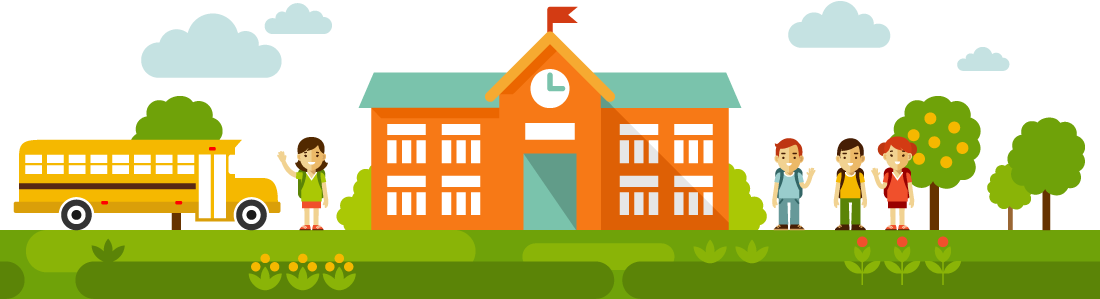 22